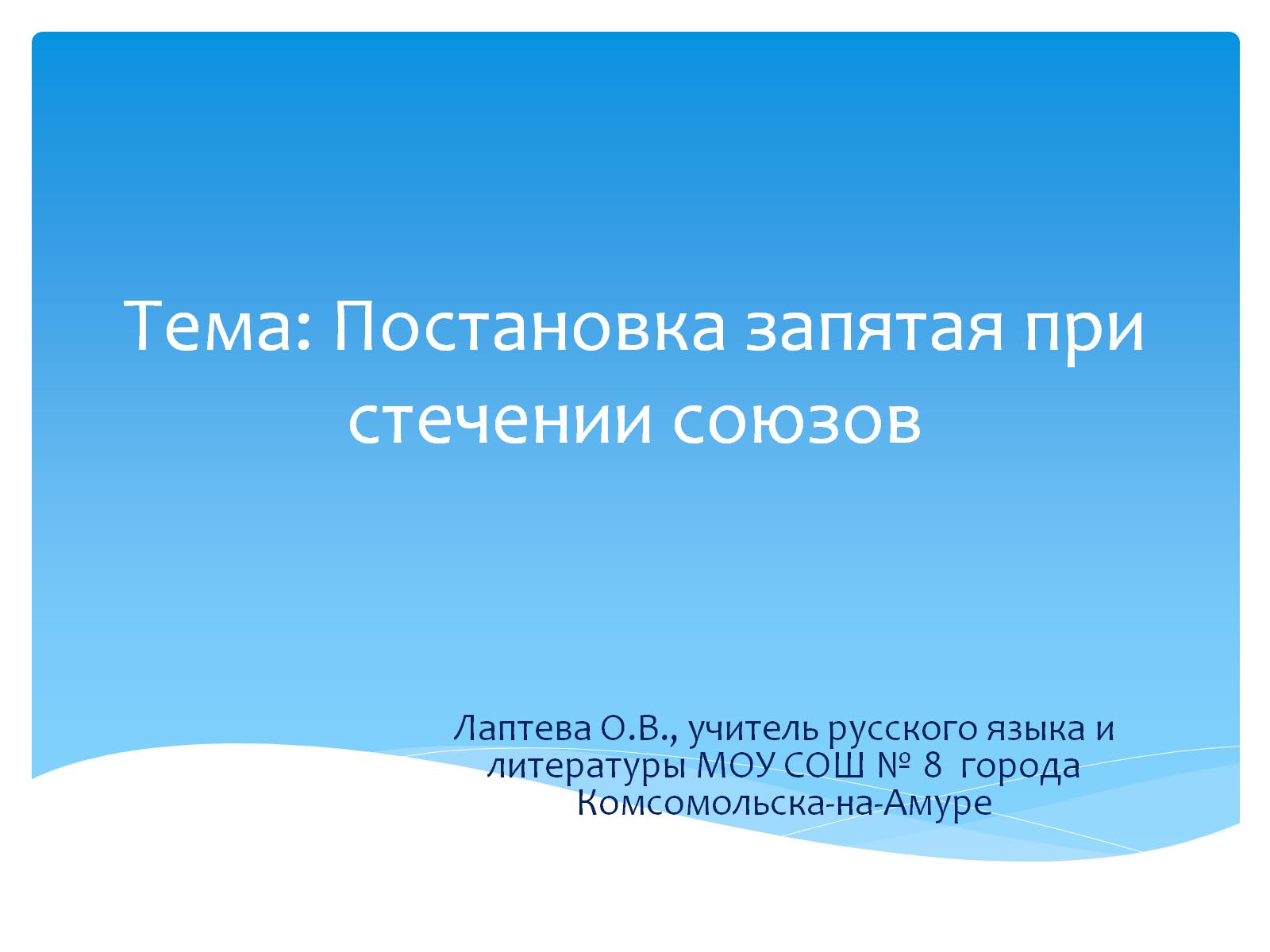 Тема: Постановка запятая при стечении союзов
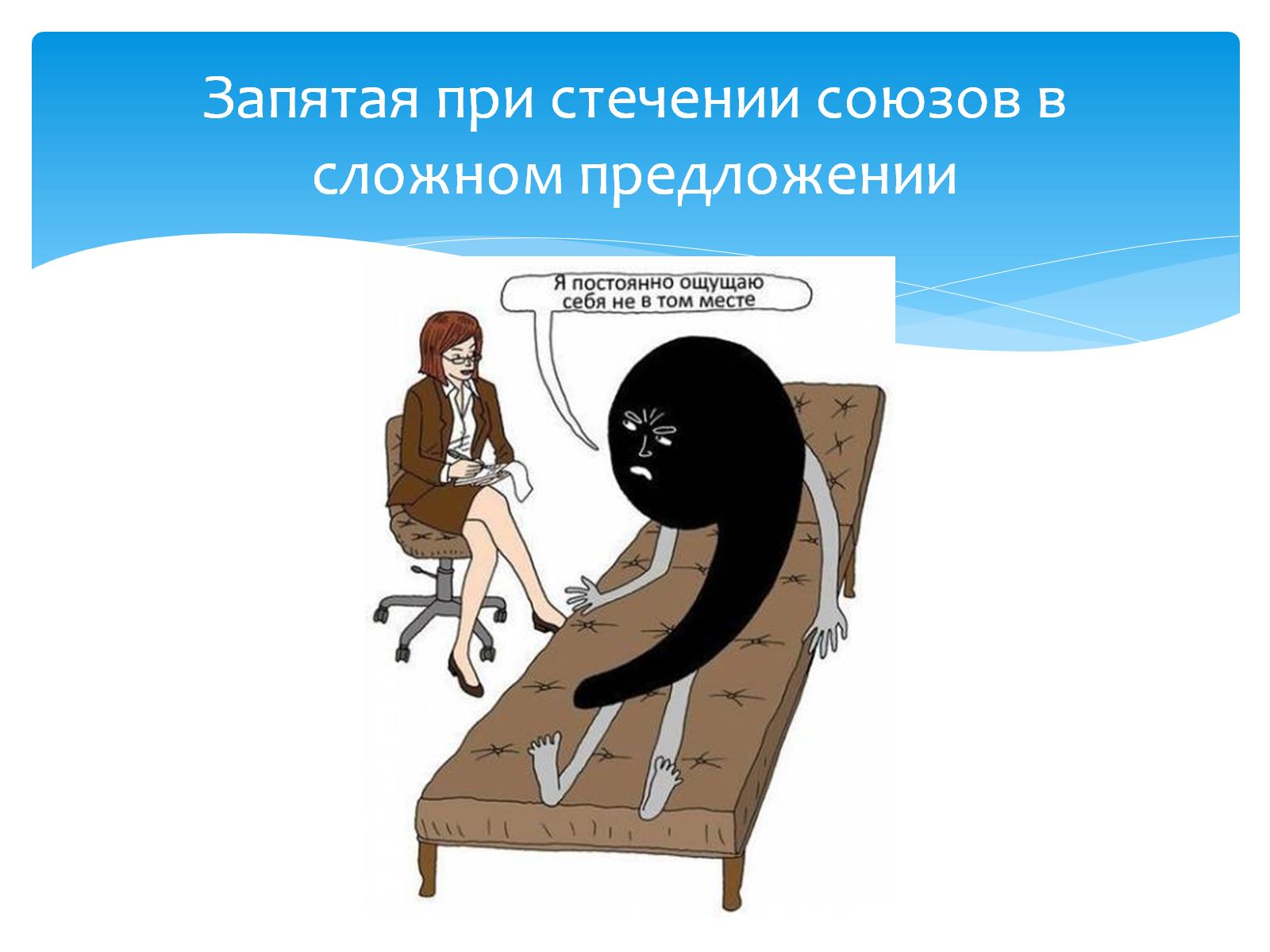 Запятая при стечении союзов в сложном предложении
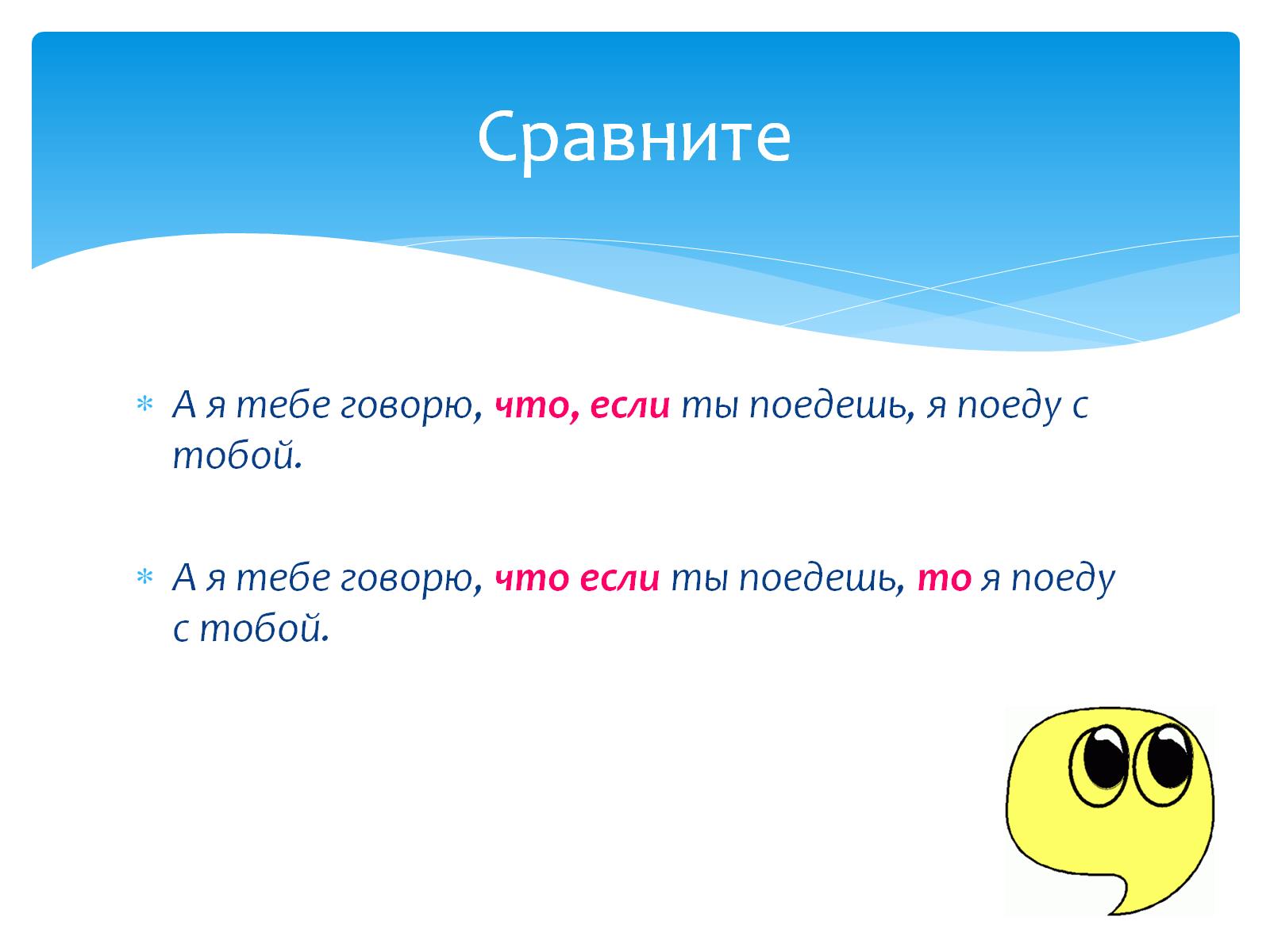 Сравните
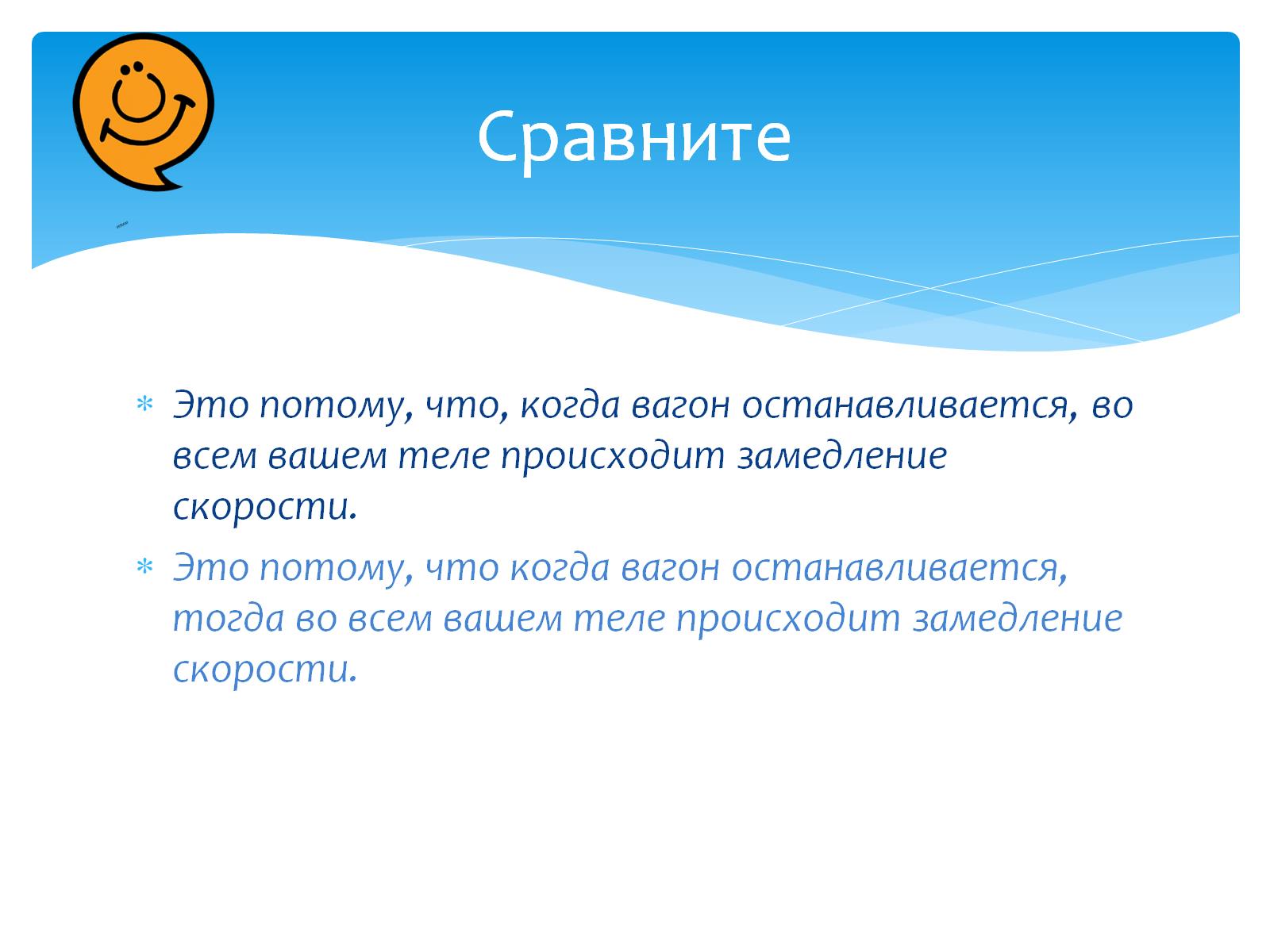 Сравните
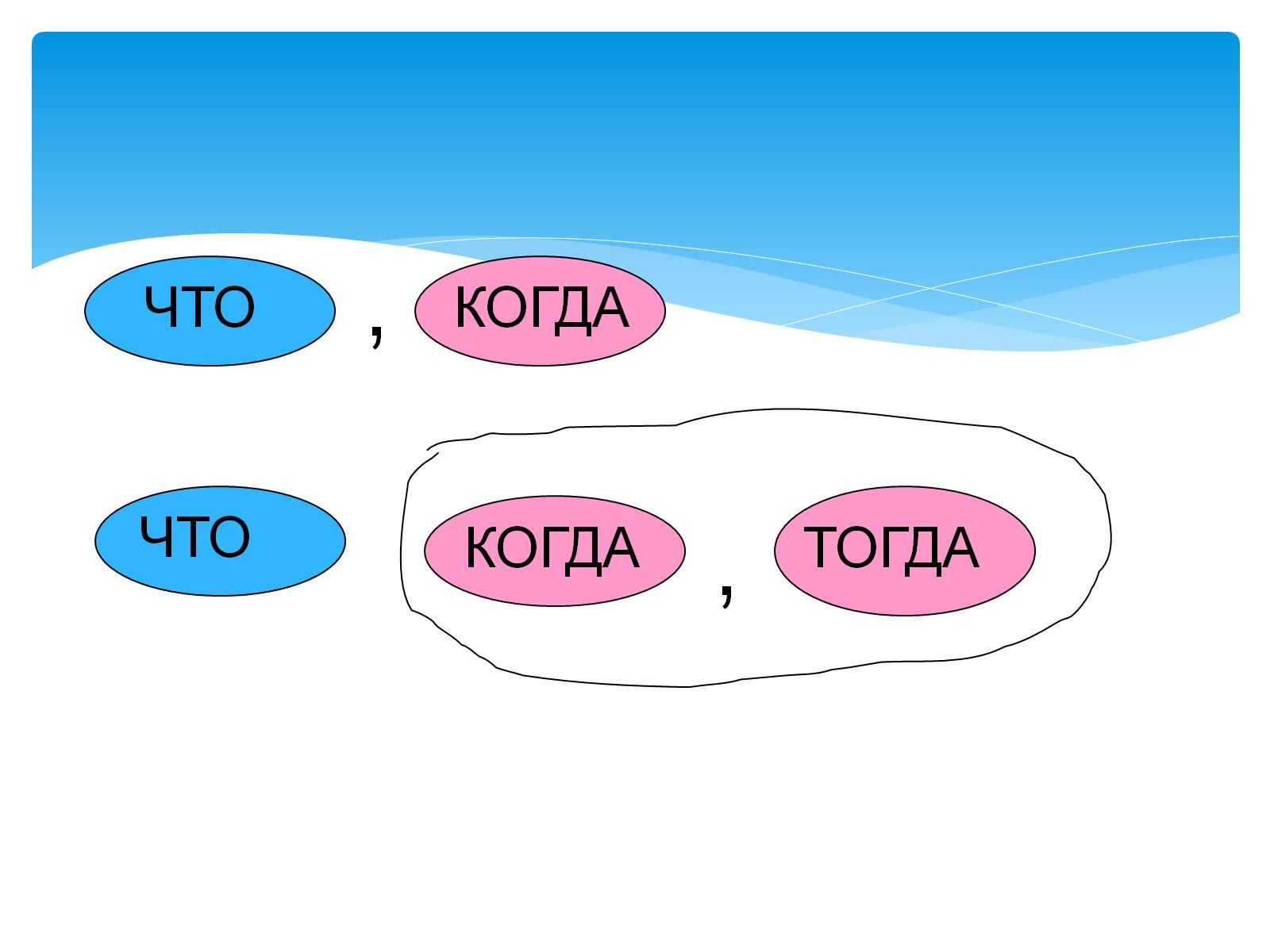 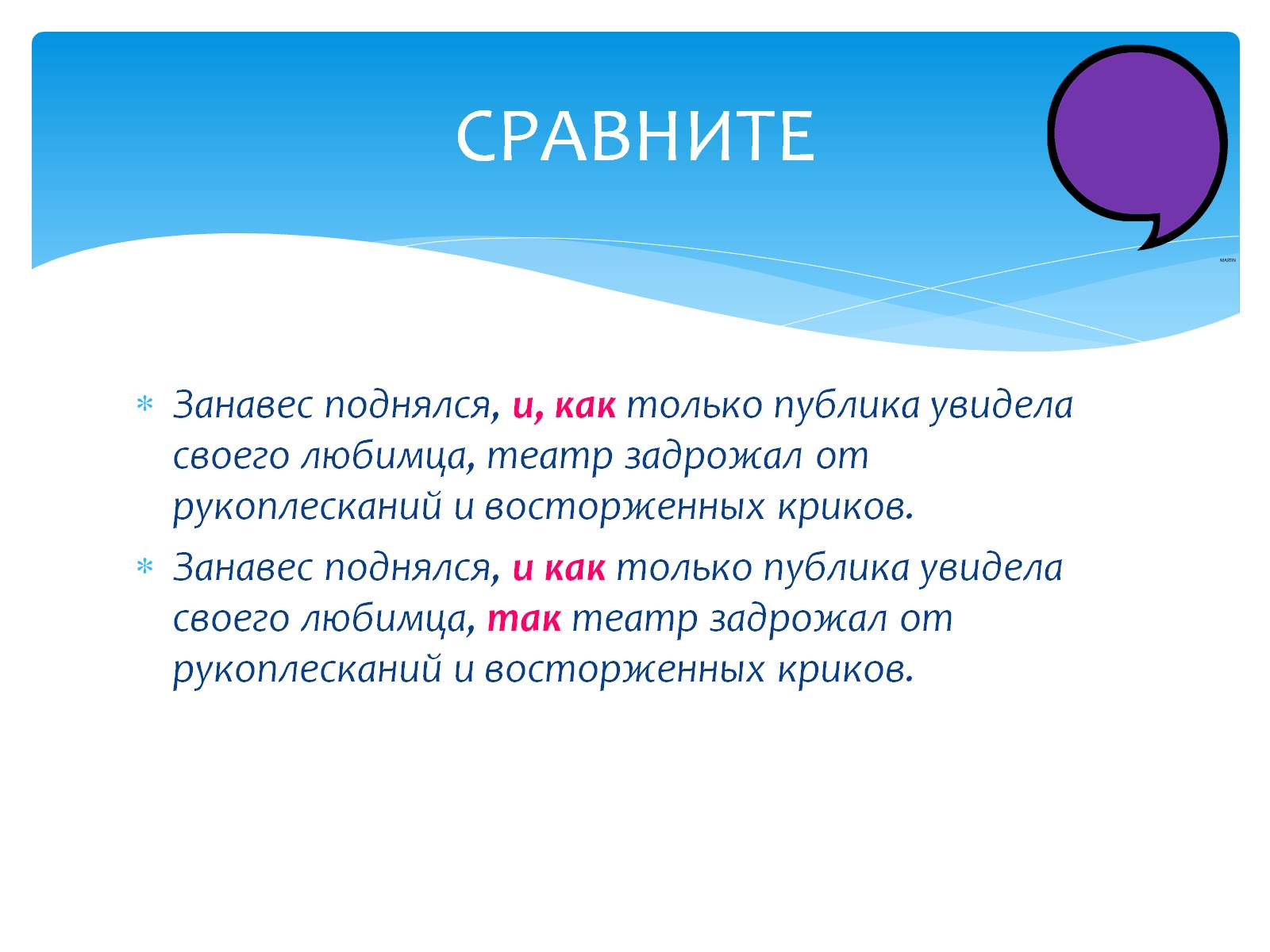 СРАВНИТЕ
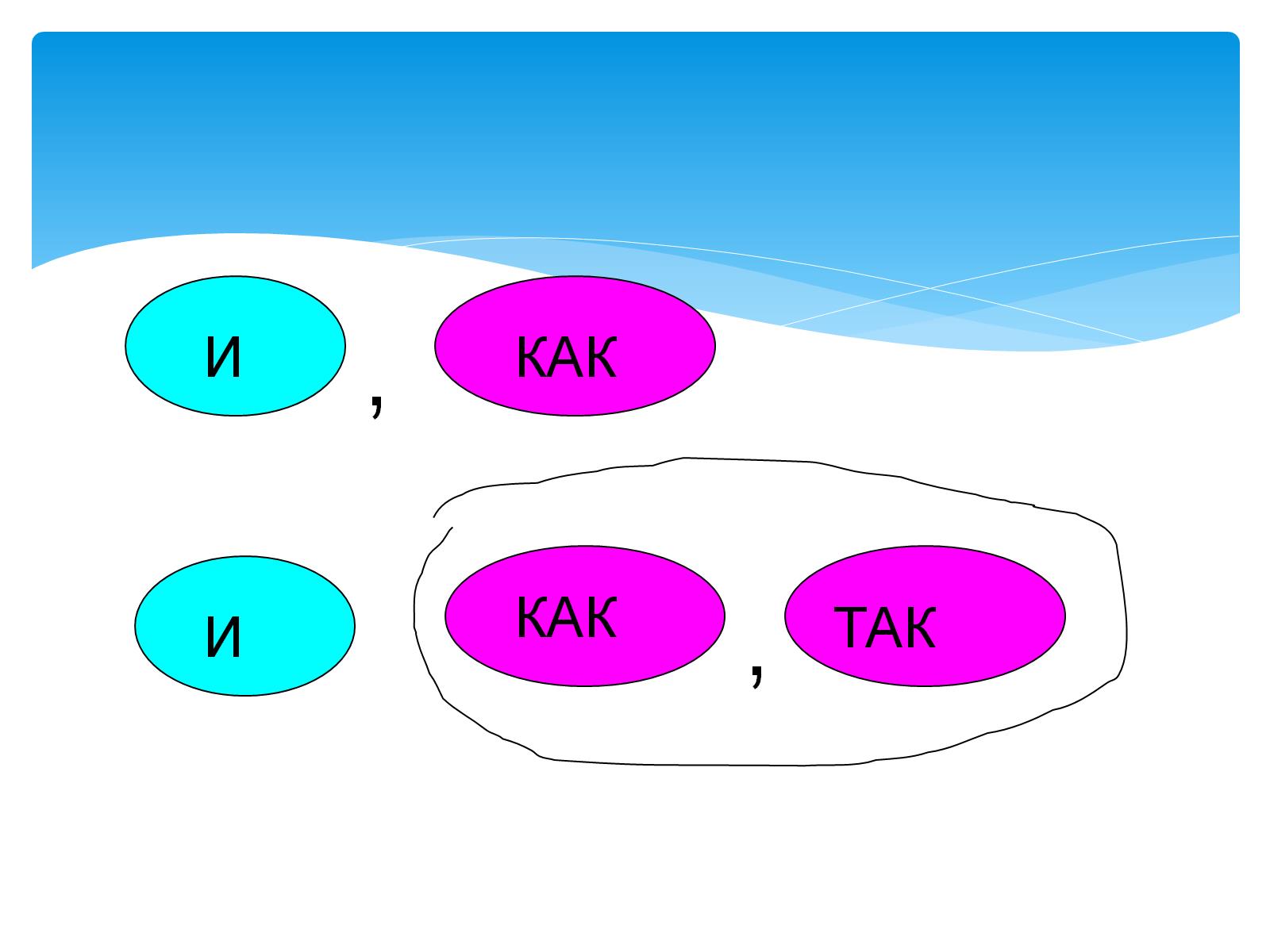 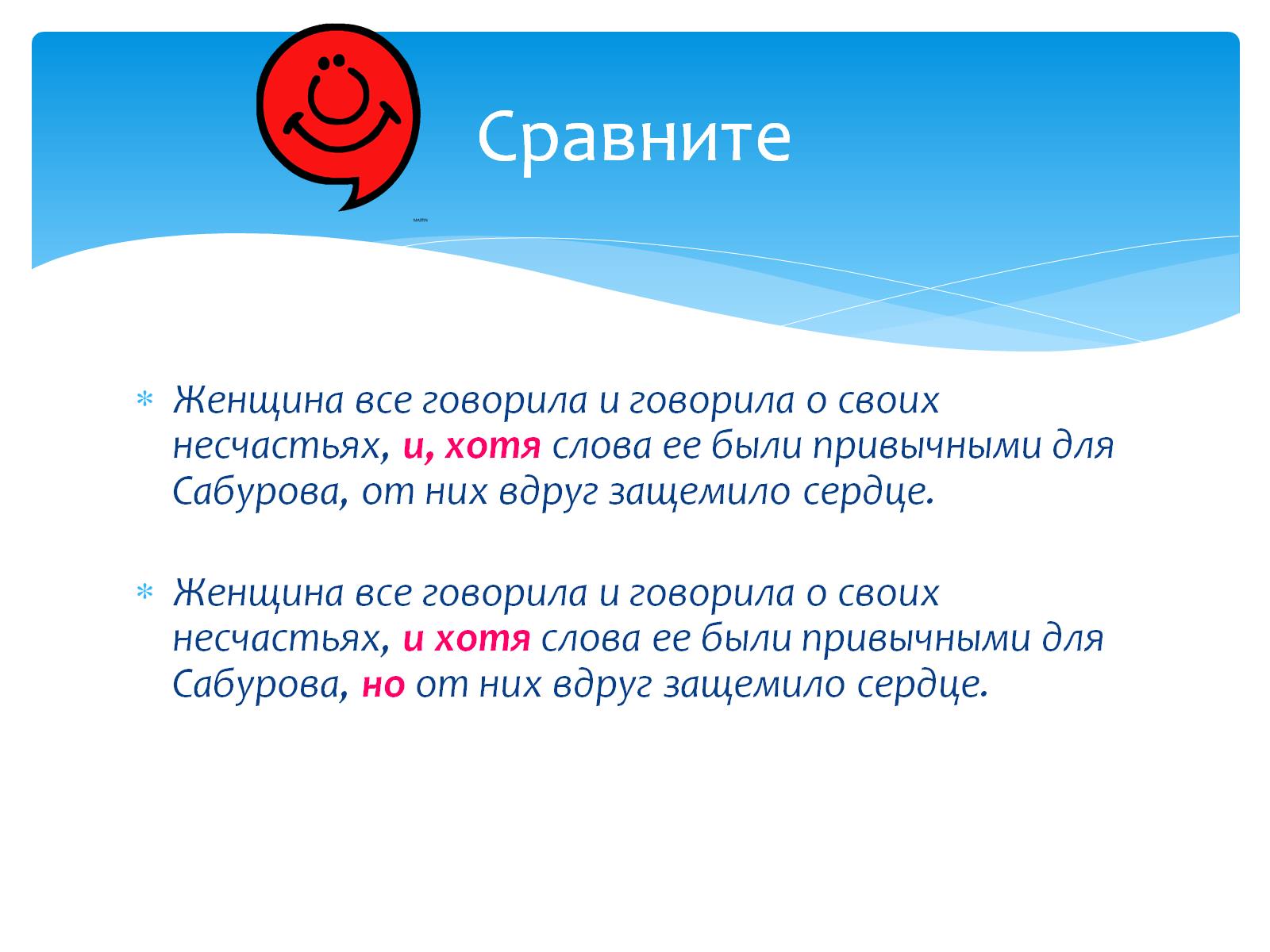 Сравните
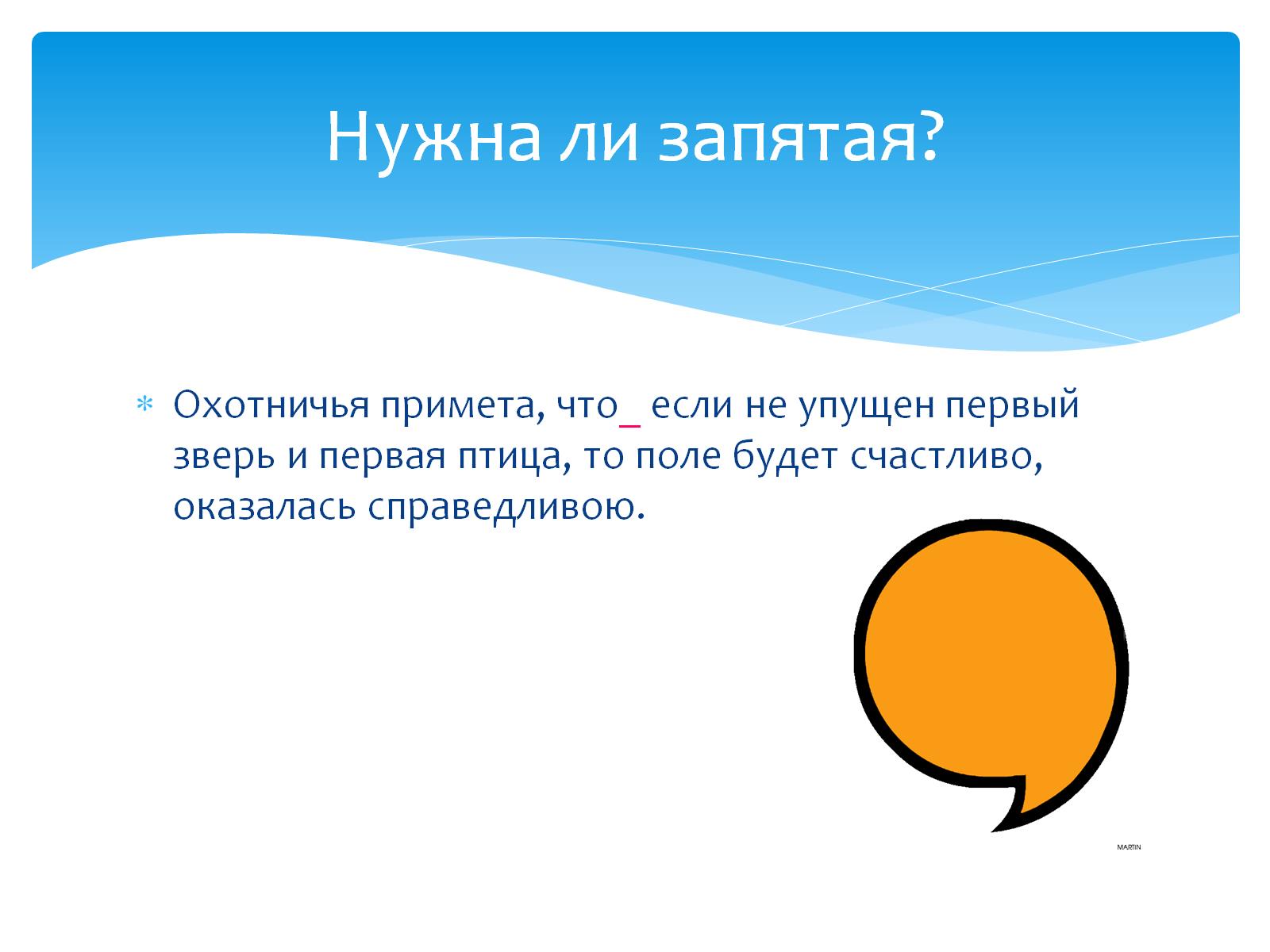 Нужна ли запятая?
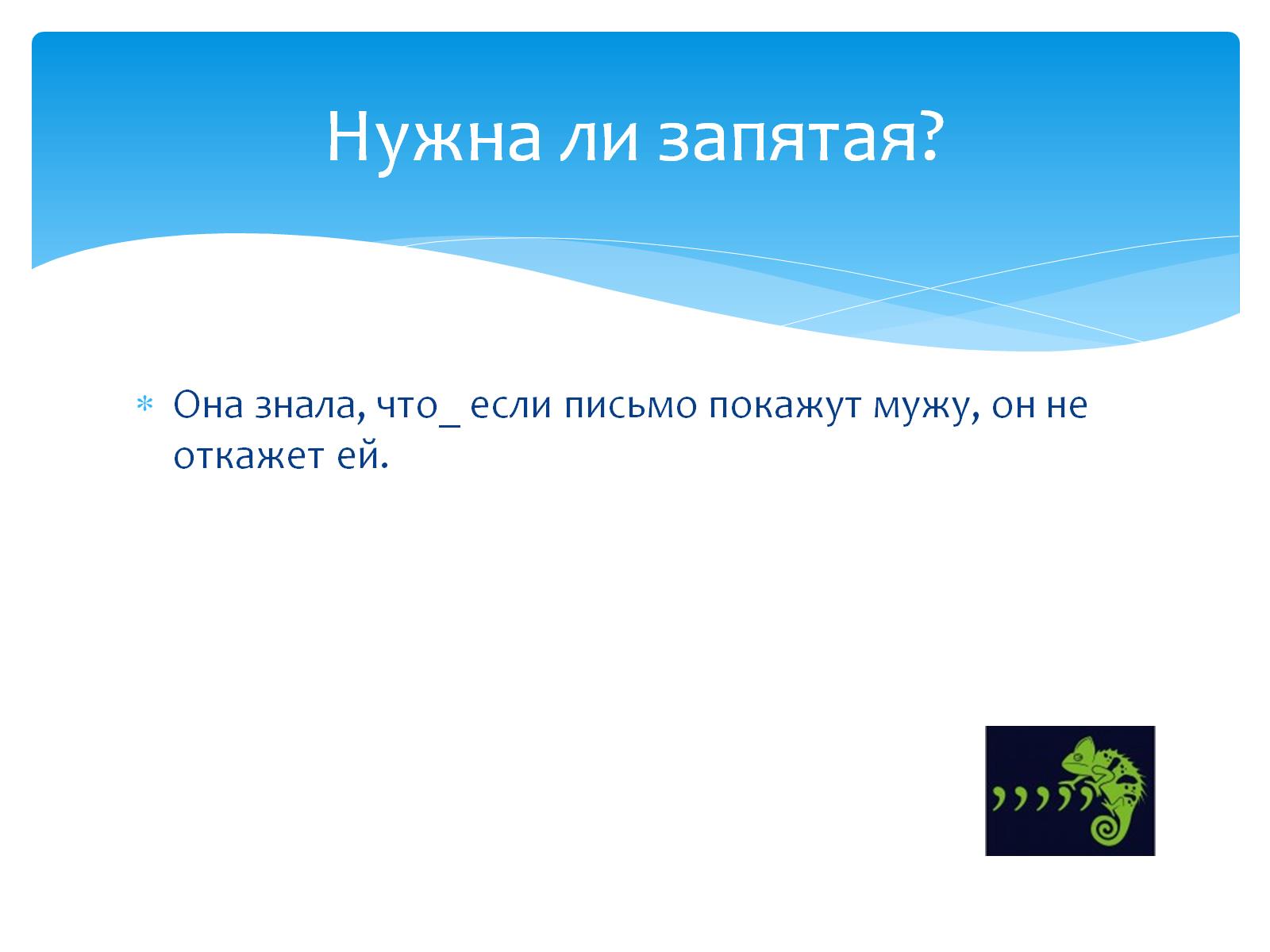 Нужна ли запятая?
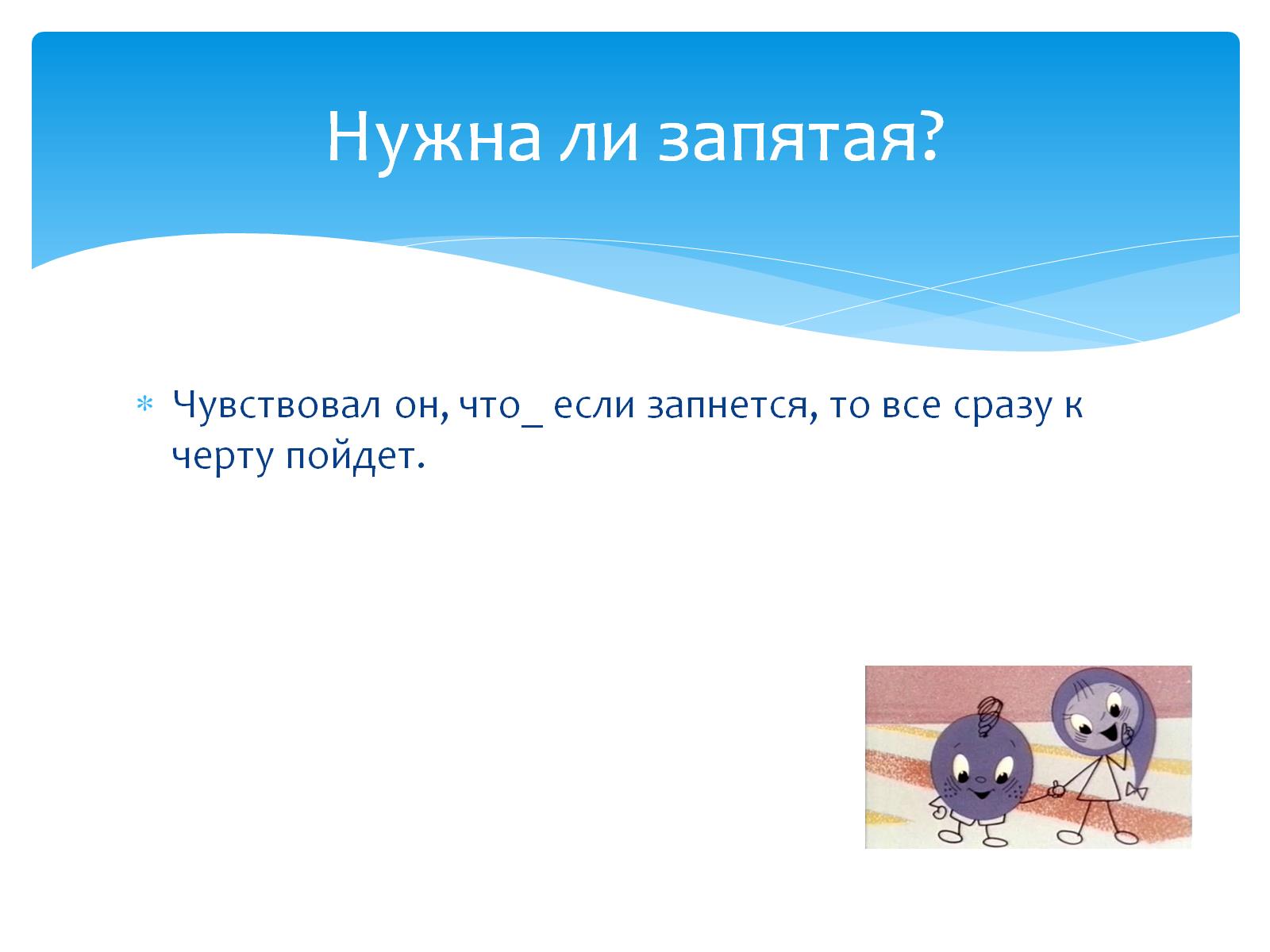 Нужна ли запятая?
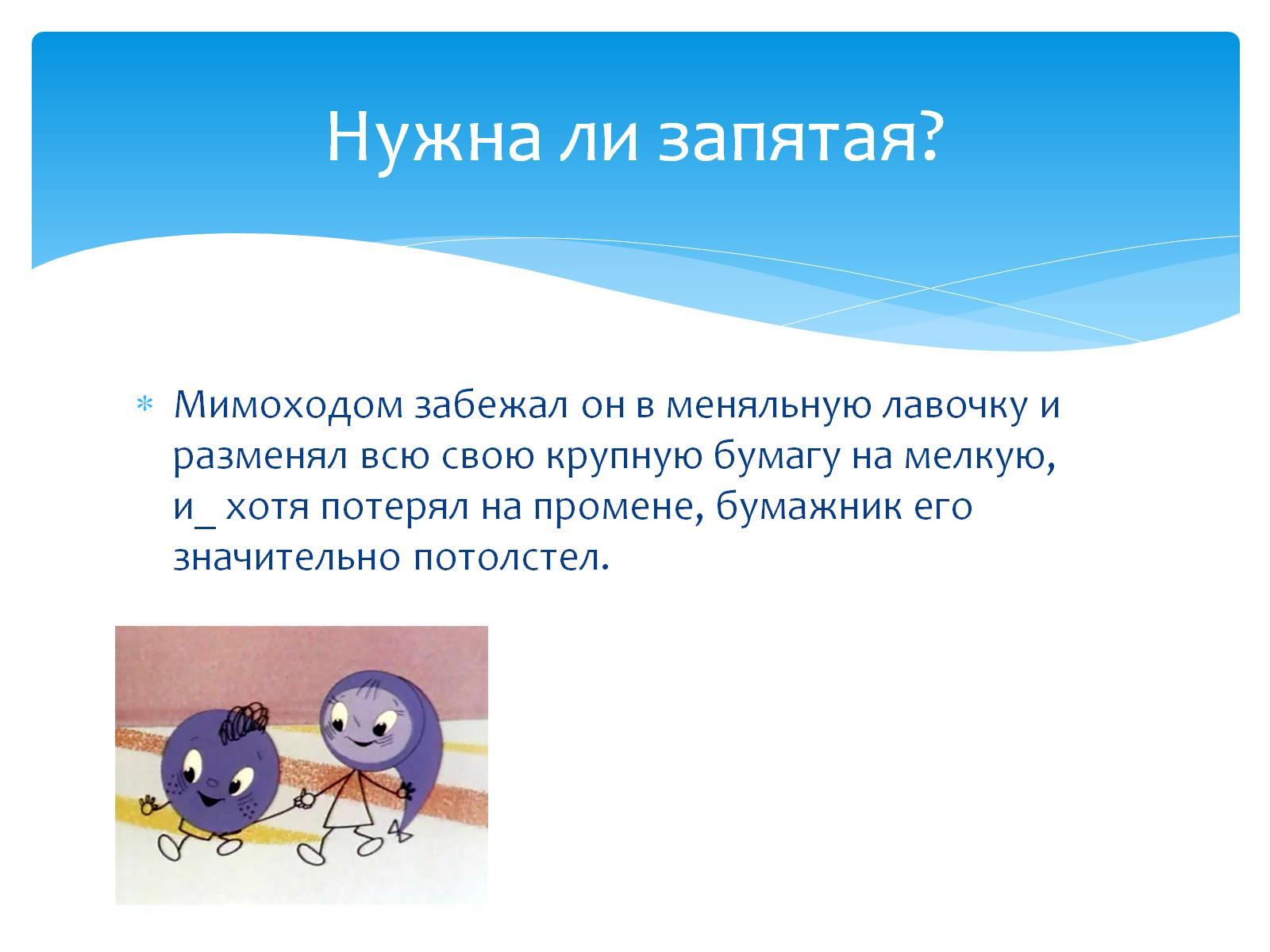 Нужна ли запятая?
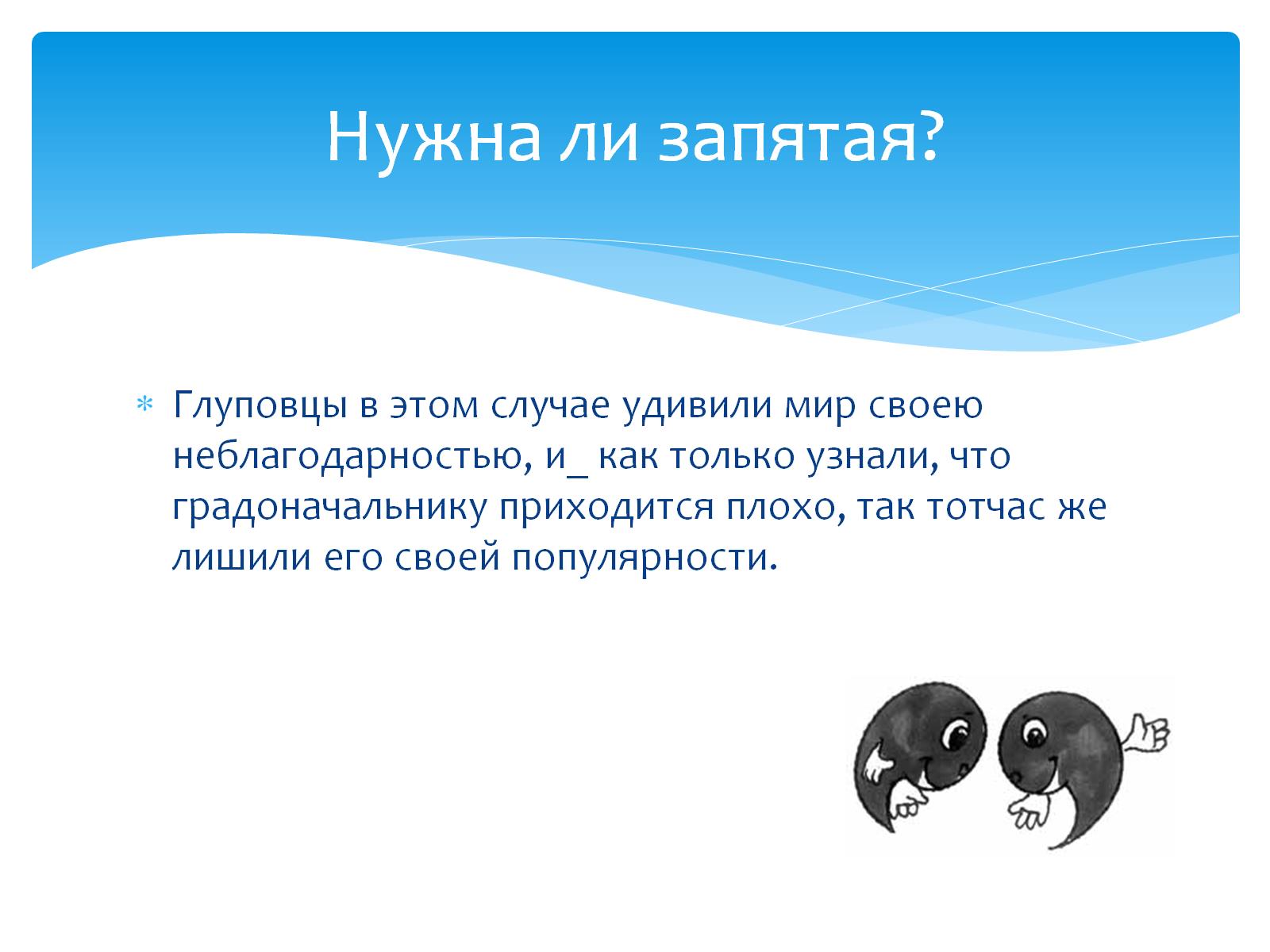 Нужна ли запятая?
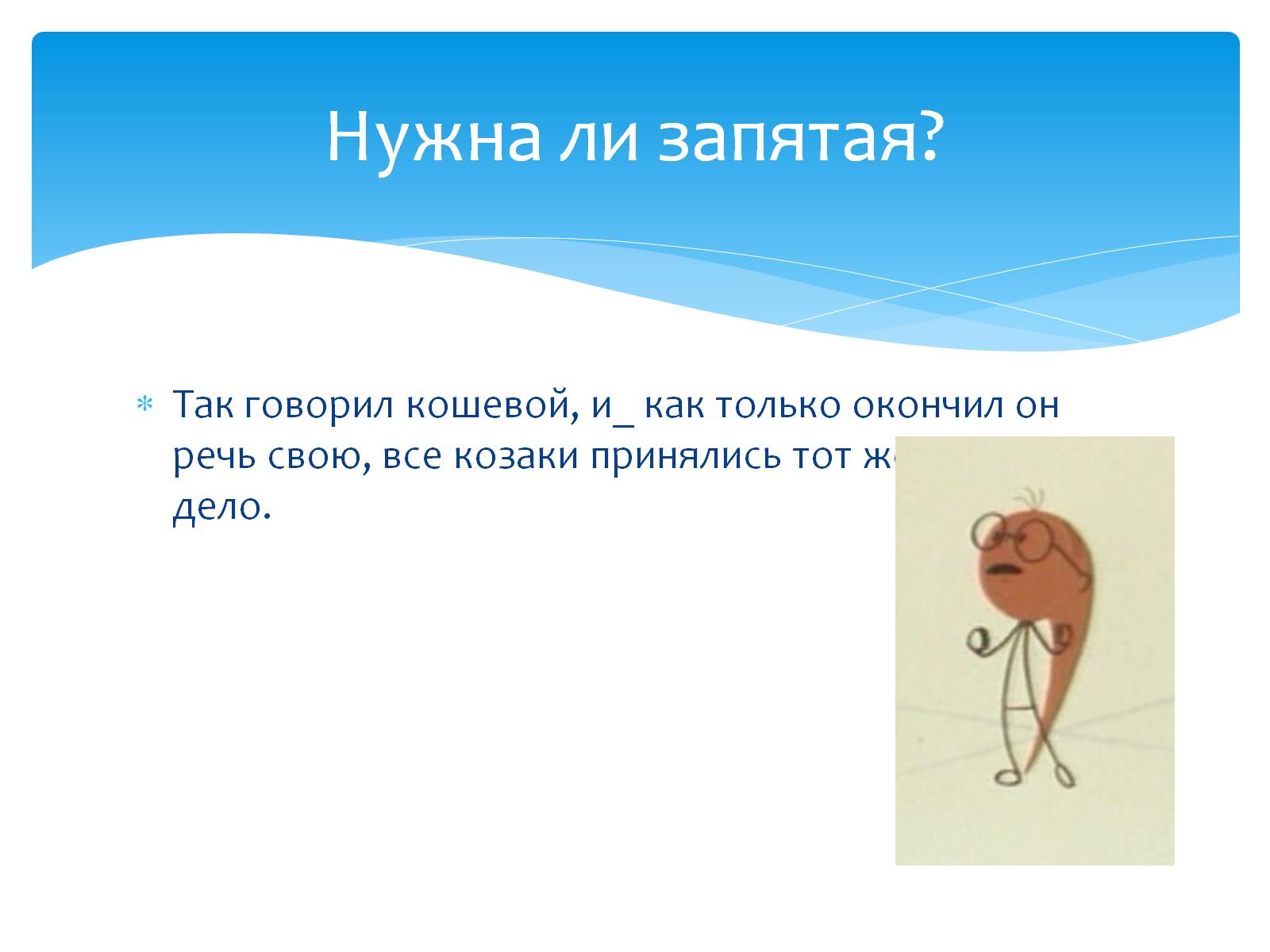 Нужна ли запятая?
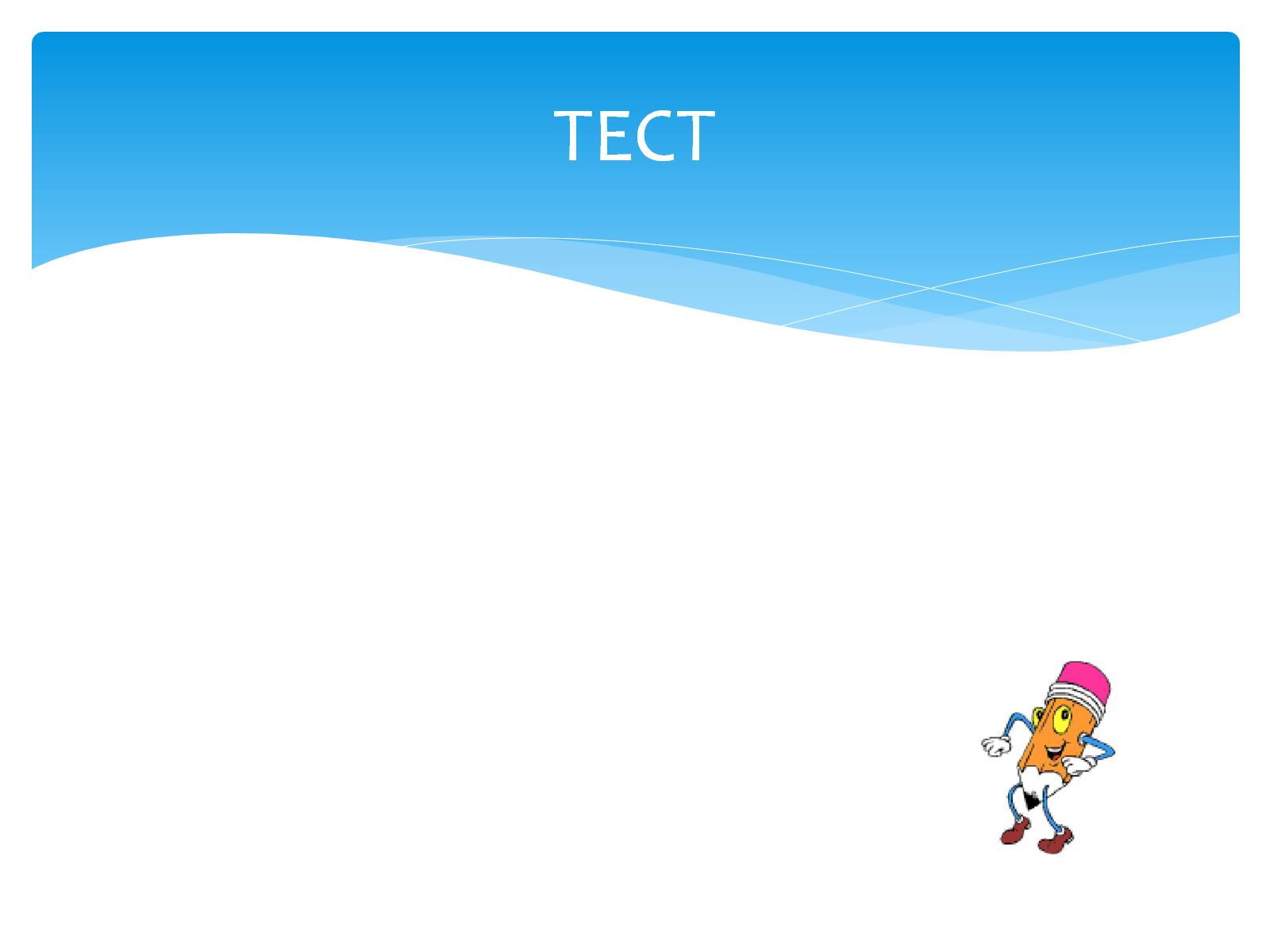 ТЕСТ
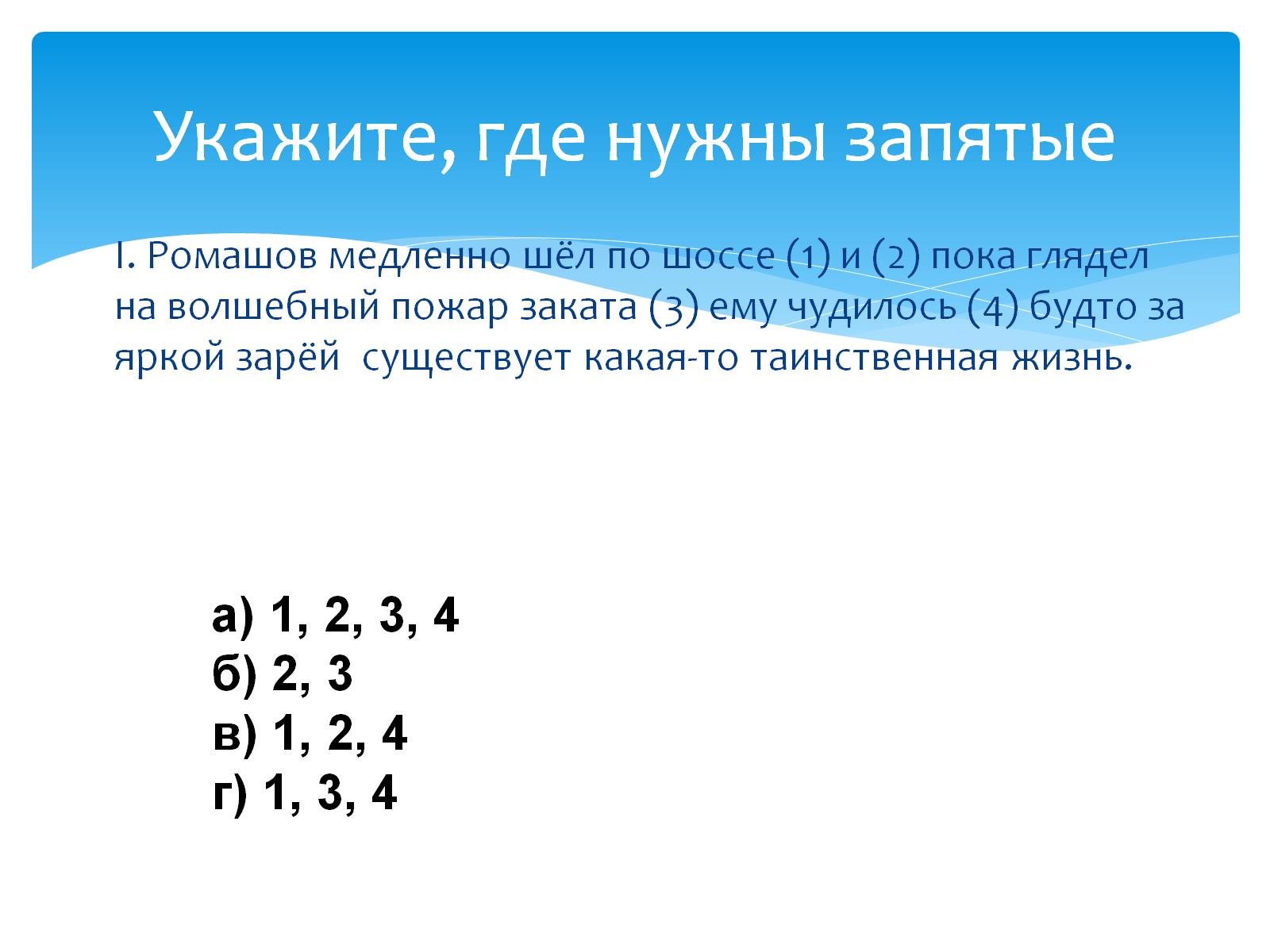 Укажите, где нужны запятые
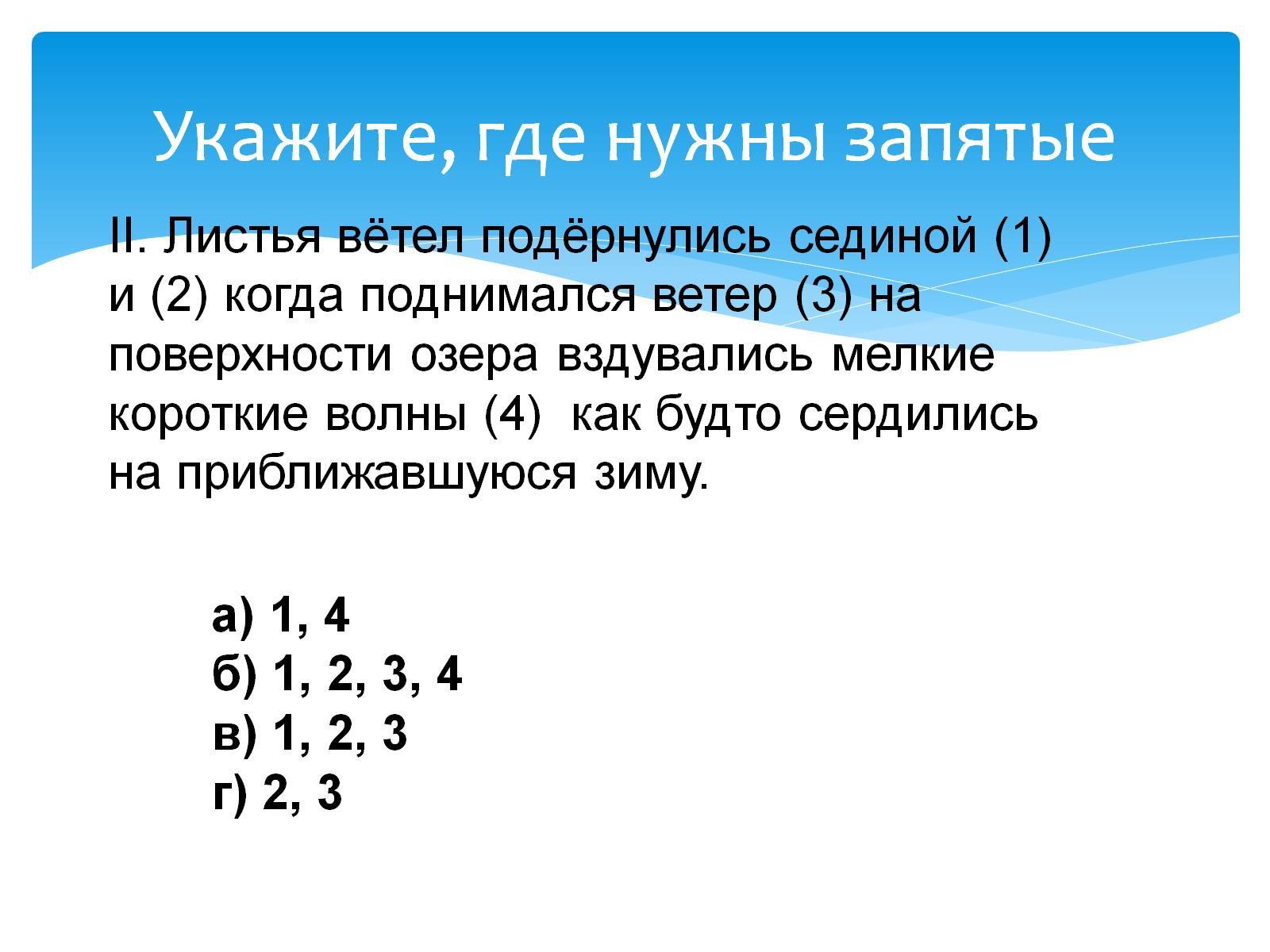 Укажите, где нужны запятые
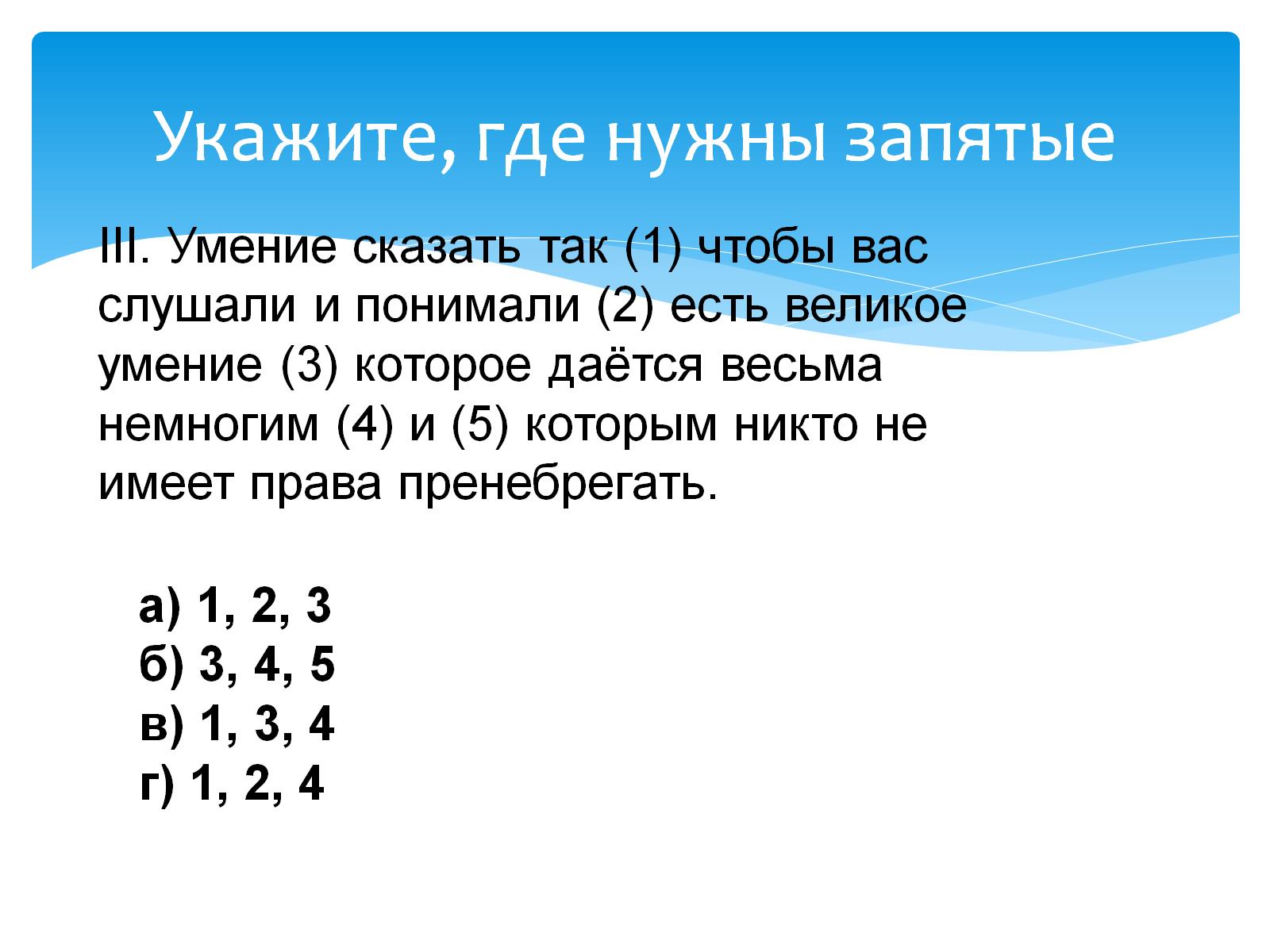 Укажите, где нужны запятые
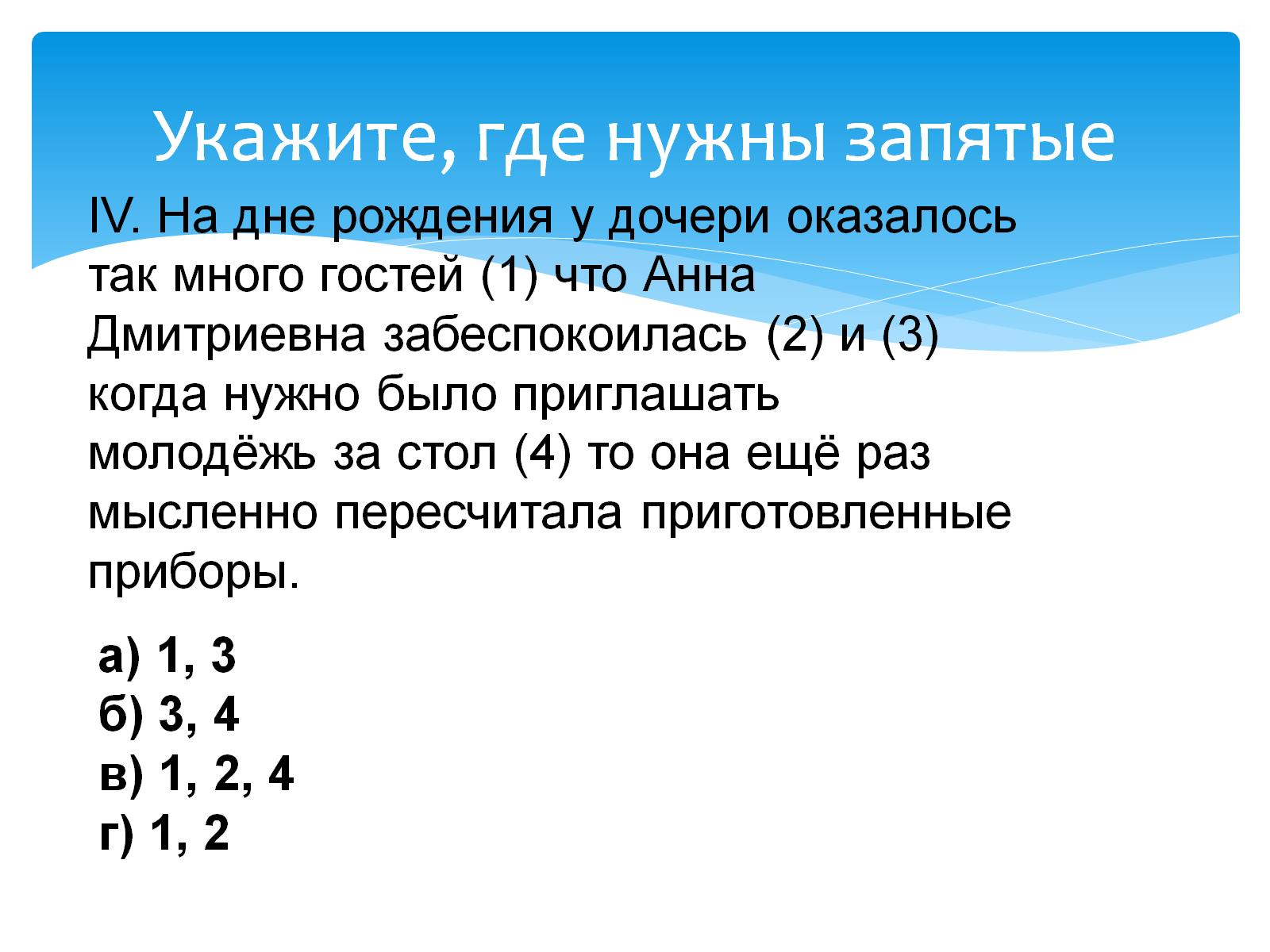 Укажите, где нужны запятые
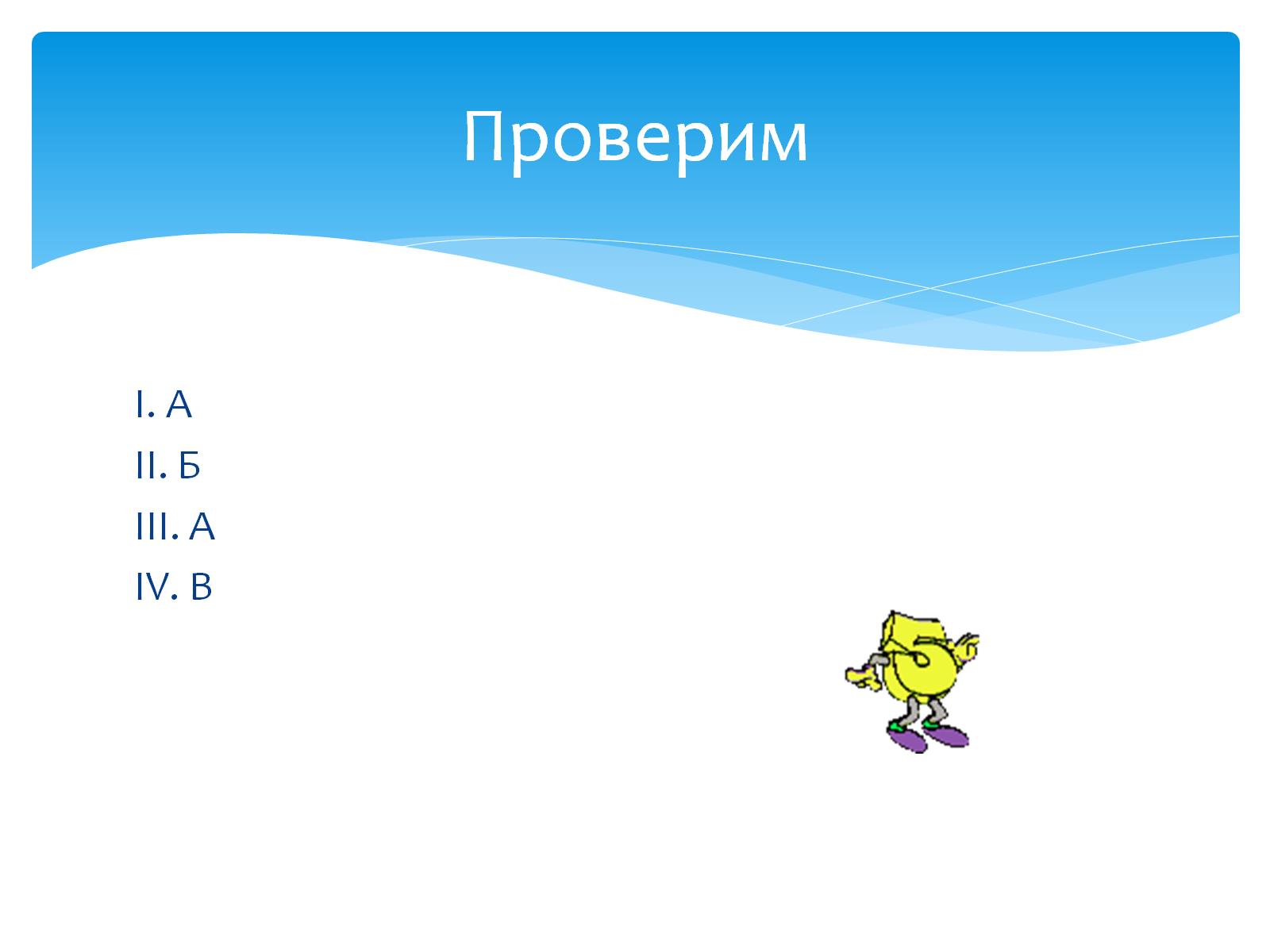 Проверим